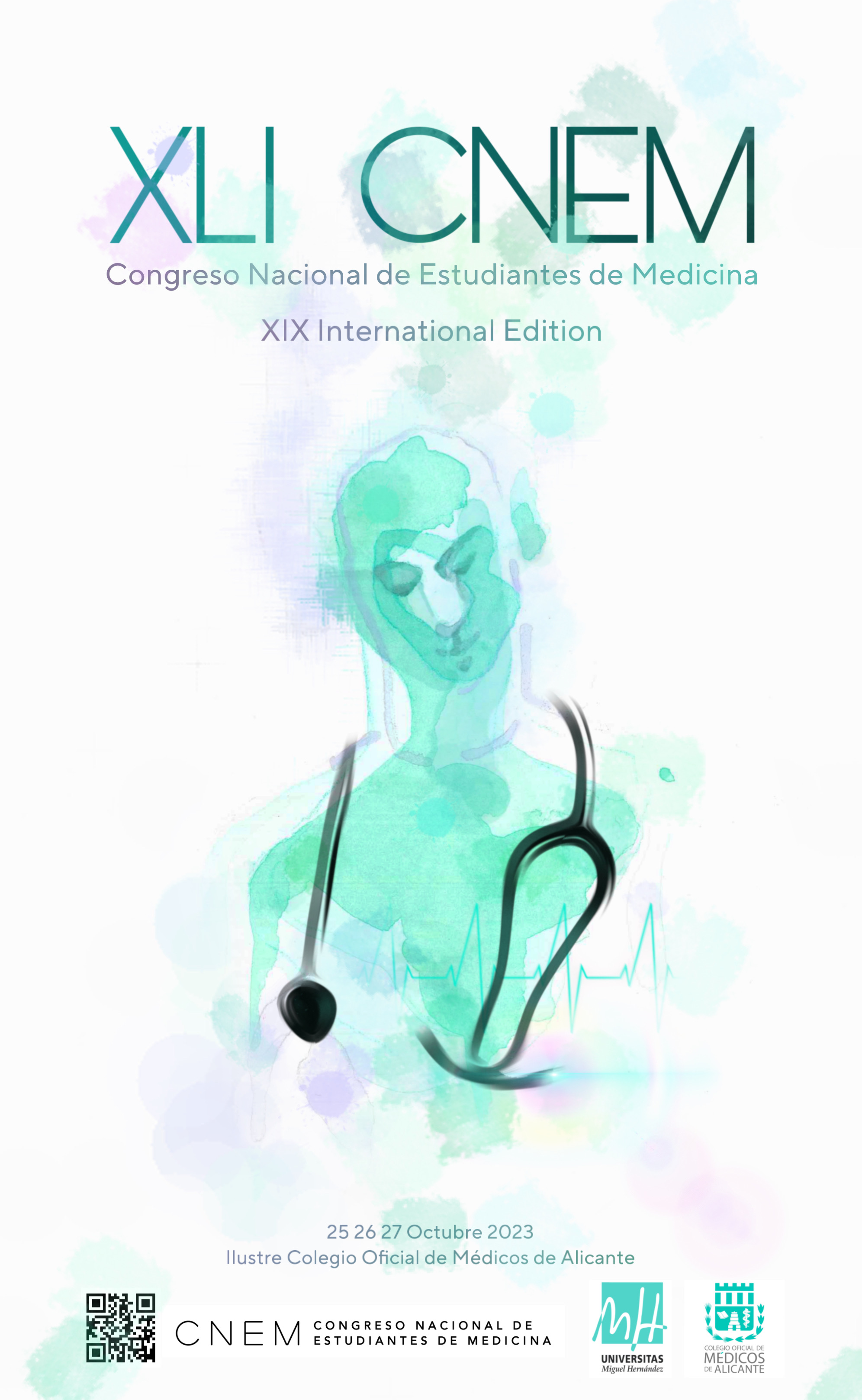 INSERTE AQUÍ EL TÍTULO DE LA PONENCIA QUE REALIZARÁ
Inserte aquí los autores de la Ponencia
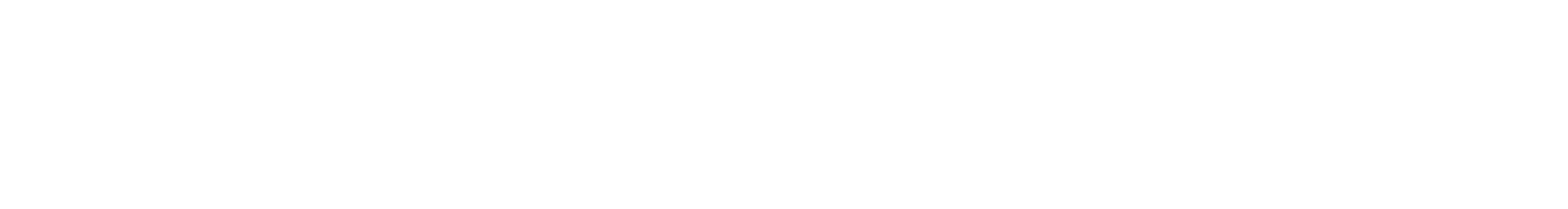 [Speaker Notes: MODELO DE PORTADA PONENCIA 1. Mantenga los espacios entre las secciones en caso de que el título requiera ocupar una línea adicional (también puede disminuir ligeramente el tamaño del mismo en orden de optimizar el espacio). Asimismo mantenga las secciones centradas y las fuentes (calibri), sin modificar el espacio entre caracteres o los interlineados.]
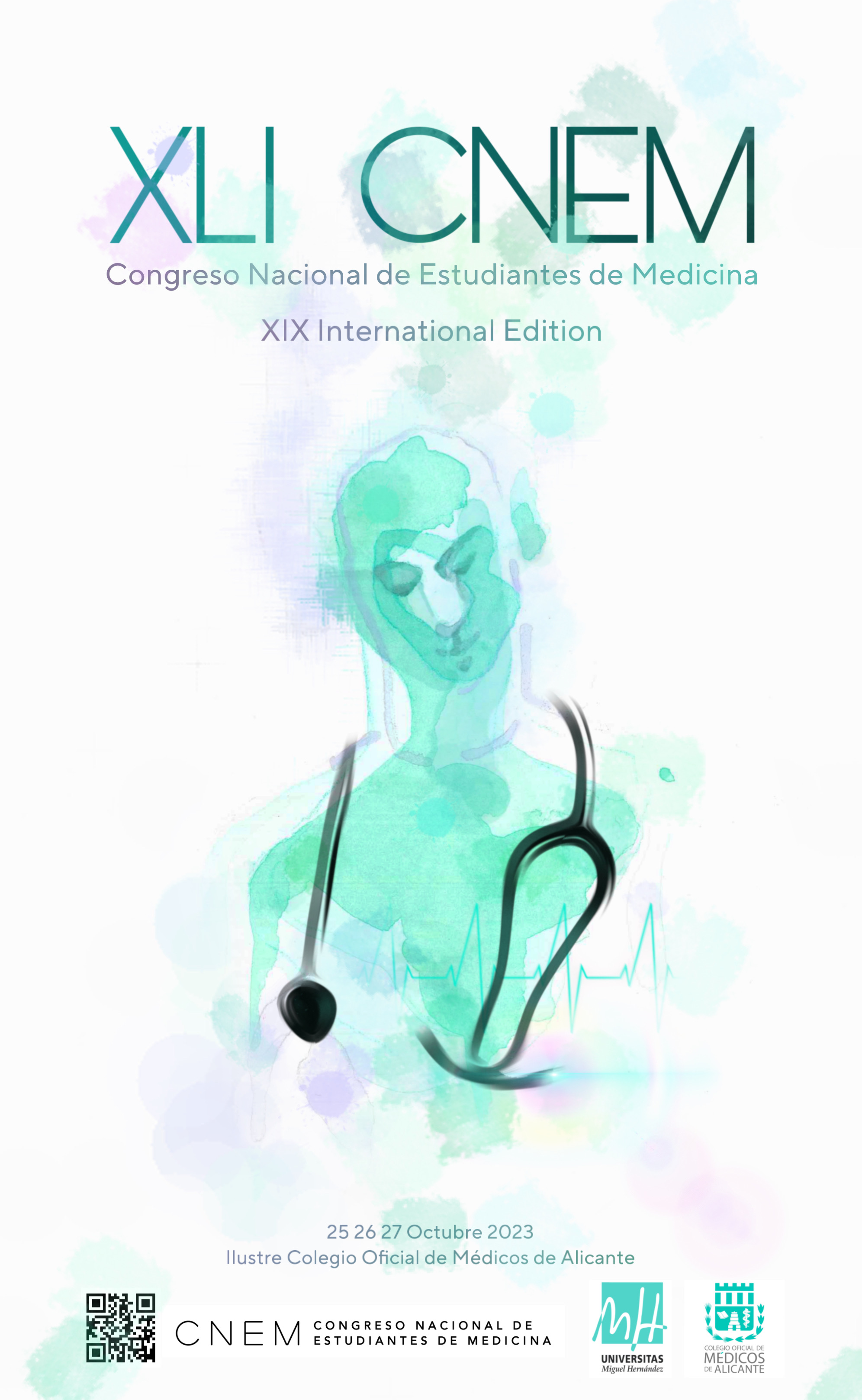 INSERTE EL TÍTULO DE LA PONENCIA AQUÍ
Inserte aquí los autores de la Ponencia
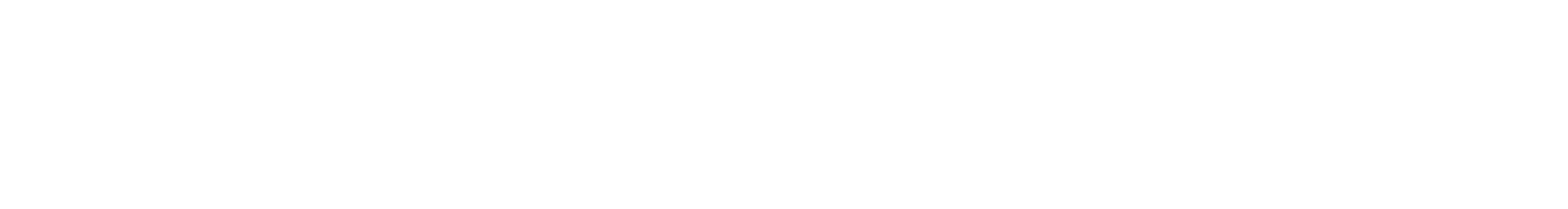 [Speaker Notes: MODELO DE PORTADA PONENCIA 2. Mantenga los espacios entre las secciones en caso de que el título requiera ocupar una línea adicional (también puede disminuir ligeramente el tamaño del mismo en orden de optimizar el espacio). Asimismo mantenga las secciones centradas y las fuentes (calibri), sin modificar el espacio entre caracteres o los interlineados.]
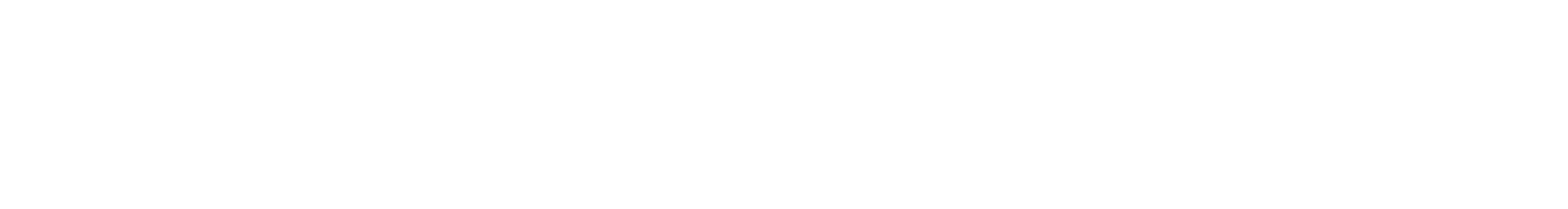 INSERTE AQUÍ EL TÍTULO DE LA SECCIÓN
TÍTULO SECUNDARIO
Recuadro para introducir cuerpo de texto. Inserte en este recuadro el cuerpo del texto utilizando el estilo predeterminado del mismo. Sin alterar interlineados, espacio entre caracteres o justificación. Si su distribución requiere más cuadros de texto o títulos secundarios duplique estos cuadros y dispóngalos donde considere. Para pegar texto sin alterar el formato de estos recuadros utilice al pegar el texto la opción “mantener solo texto” o “usar tema de destino”.
TÍTULO SECUNDARIO
Inserte aquí los autores de la Ponencia
Recuadro para introducir cuerpo de texto. Inserte en este recuadro el cuerpo del texto utilizando el estilo predeterminado del mismo. Sin alterar interlineados, espacio entre caracteres o justificación. Si su distribución requiere más cuadros de texto o títulos secundarios duplique estos cuadros y dispóngalos donde considere. Para pegar texto sin alterar el formato de estos recuadros utilice al pegar el texto la opción “mantener solo texto” o “usar tema de destino”.
XLI NATIONAL EDITION | XVIII INTERNATIONAL EDITION
[Speaker Notes: MODELO DIAPOSITIVA PONENCIA. Mantenga las fuentes (calibri), sin modificar el espacio entre caracteres o los interlineados. Copie y pegue los recuadros de título secundario o cuerpo de texto que necesite según la distribución que crea más adecuada para su diapositiva. Duplique esta diapositiva las veces que sea necesario (para ello en la columna de la izquierda donde aparece la vista previa de la diapositiva utiliza botón derecho > copiar y posteriormente pega haciendo botón derecho > pegar en el espacio entre dos diapositivas.]
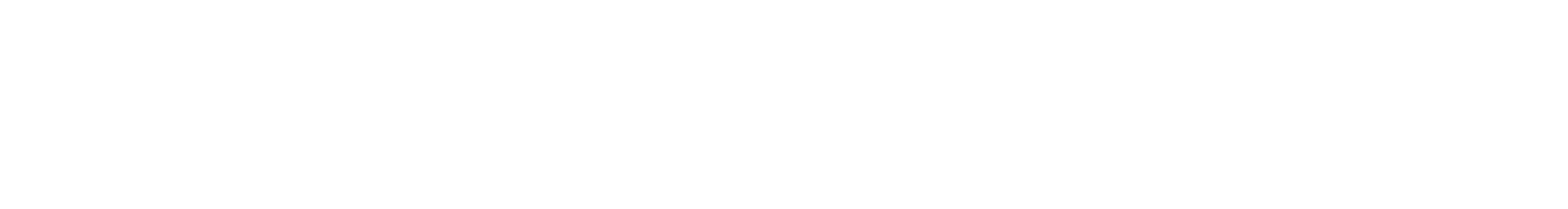 INSERTE AQUÍ EL TÍTULO DE LA SECCIÓN
TÍTULO SECUNDARIO
Recuadro para introducir cuerpo de texto. Inserte en este recuadro el cuerpo del texto utilizando el estilo predeterminado del mismo. Sin alterar interlineados, espacio entre caracteres o justificación. Si su distribución requiere más cuadros de texto o títulos secundarios duplique estos cuadros y dispóngalos donde considere. Para pegar texto sin alterar el formato de estos recuadros utilice al pegar el texto la opción “mantener solo texto” o “usar tema de destino”.
TÍTULO SECUNDARIO
Inserte aquí los autores de la Ponencia
Recuadro para introducir cuerpo de texto. Inserte en este recuadro el cuerpo del texto utilizando el estilo predeterminado del mismo. Sin alterar interlineados, espacio entre caracteres o justificación. Si su distribución requiere más cuadros de texto o títulos secundarios duplique estos cuadros y dispóngalos donde considere. Para pegar texto sin alterar el formato de estos recuadros utilice al pegar el texto la opción “mantener solo texto” o “usar tema de destino”.
XLI NATIONAL EDITION | XVIII INTERNATIONAL EDITION
[Speaker Notes: MODELO DIAPOSITIVA PONENCIA. Mantenga las fuentes (calibri), sin modificar el espacio entre caracteres o los interlineados. Copie y pegue los recuadros de título secundario o cuerpo de texto que necesite según la distribución que crea más adecuada para su diapositiva. Duplique esta diapositiva las veces que sea necesario (para ello en la columna de la izquierda donde aparece la vista previa de la diapositiva utiliza botón derecho > copiar y posteriormente pega haciendo botón derecho > pegar en el espacio entre dos diapositivas.]
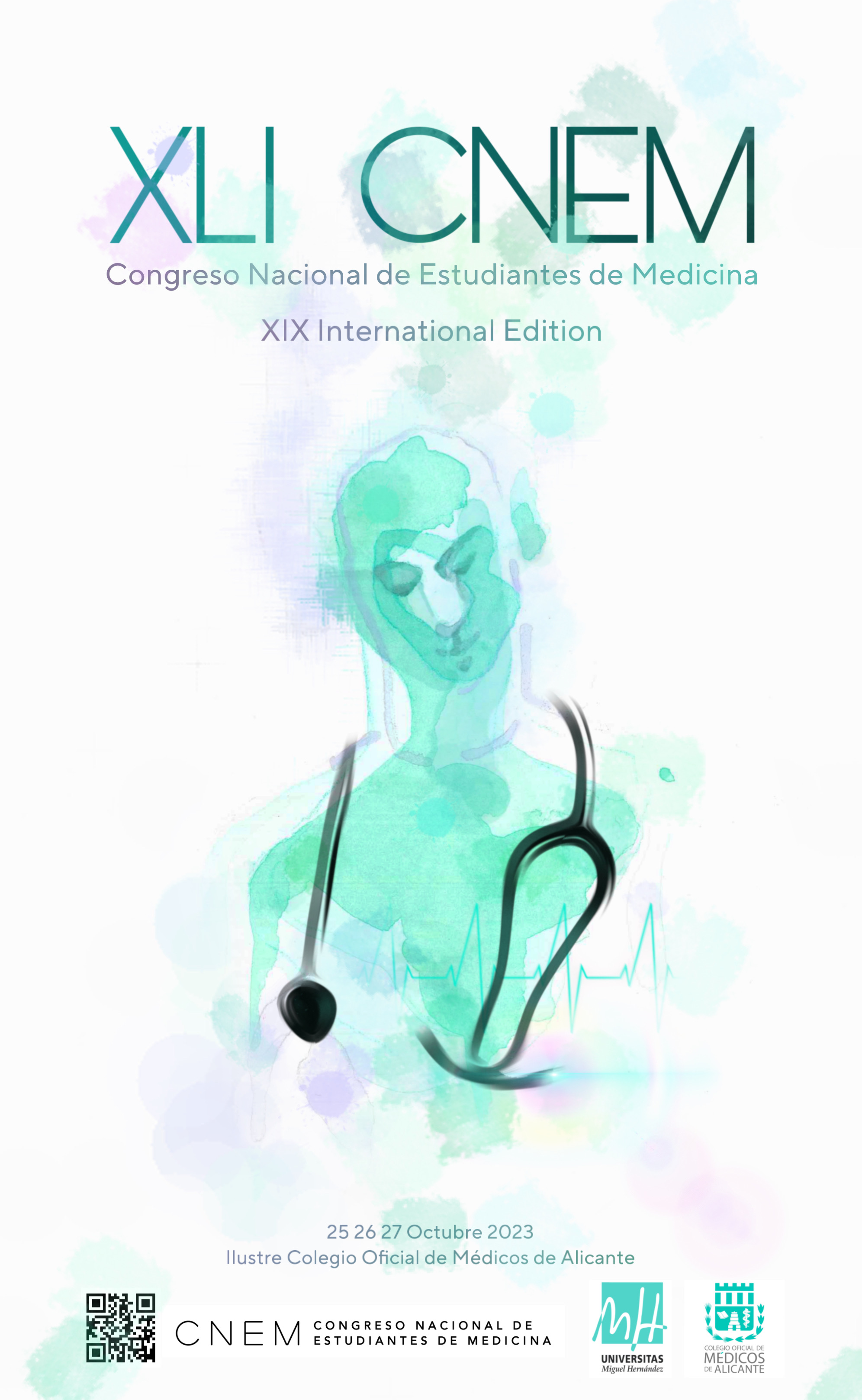 GRACIAS POR SU ATENCIÓN
Se abre el turno de preguntas
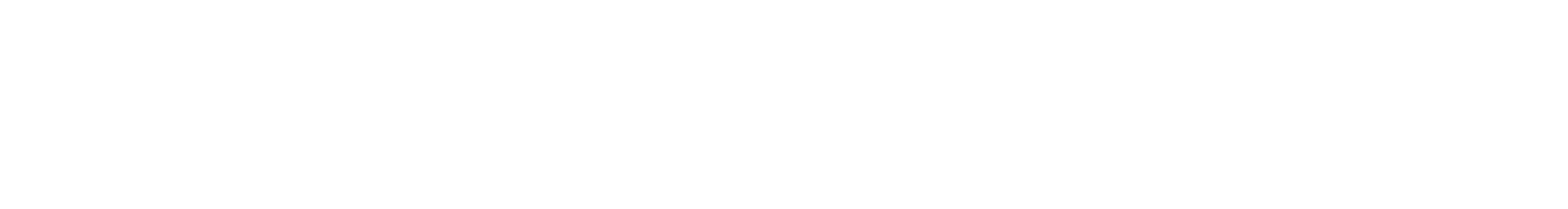 [Speaker Notes: MODELO CIERRE DE PONENCIA. No es necesario modificar su contenido, pues está estandarizado.]